ORIENTAÇÕES:

Fonte de título: calibri (Light Títulos) 40 - branco
Alinhada à direita
Não reposicionar
Não inserir imagens
Material de apoio – Parte I
ORIENTAÇÕES:

Fonte de título: calibri (Corpo) 36 - azul
Não reposicionar
Não inserir imagens
Definições
ORIENTAÇÕES:

Slide corpo TUTORIA
Fonte de sub-título: calibri 28 - cor do marcador
Corpo do texto: calibri 22 – azul
Manter os marcadores
Máximo cinco tópicos por slide
Tópicos alinhados à esquerda
Definição
A palavra prontuário origina-se do latim promptuarium, que quer dizer: 

1. armazenar; 2. manual de informações úteis; 3. lugar onde se guardam objetos que podem ser necessários a qualquer momento;  4.  ficha que contém os dados pertinentes de uma pessoa. 1
1 MICHAELIS moderno dicionário da língua portuguesa. São Paulo: Melhoramentos. Disponível em: <http://michaelis.uol.com.br/moderno/portugues/ index.
Definição
O uso do termo “pessoa” ou “pessoa usuária” tem substituído o uso do vocábulo “paciente” que remete a ideia de comportamento passivo, sem autonomia e proatividade. 
O termo “pessoa” é segundo componente do método clínico centrado na pessoa e reforça a necessidade de uma participação efetiva da pessoa-que-busca-ajuda no cuidado à sua saúde. 1

Desta forma, adotamos o termo, Prontuário da Pessoa Usuária.
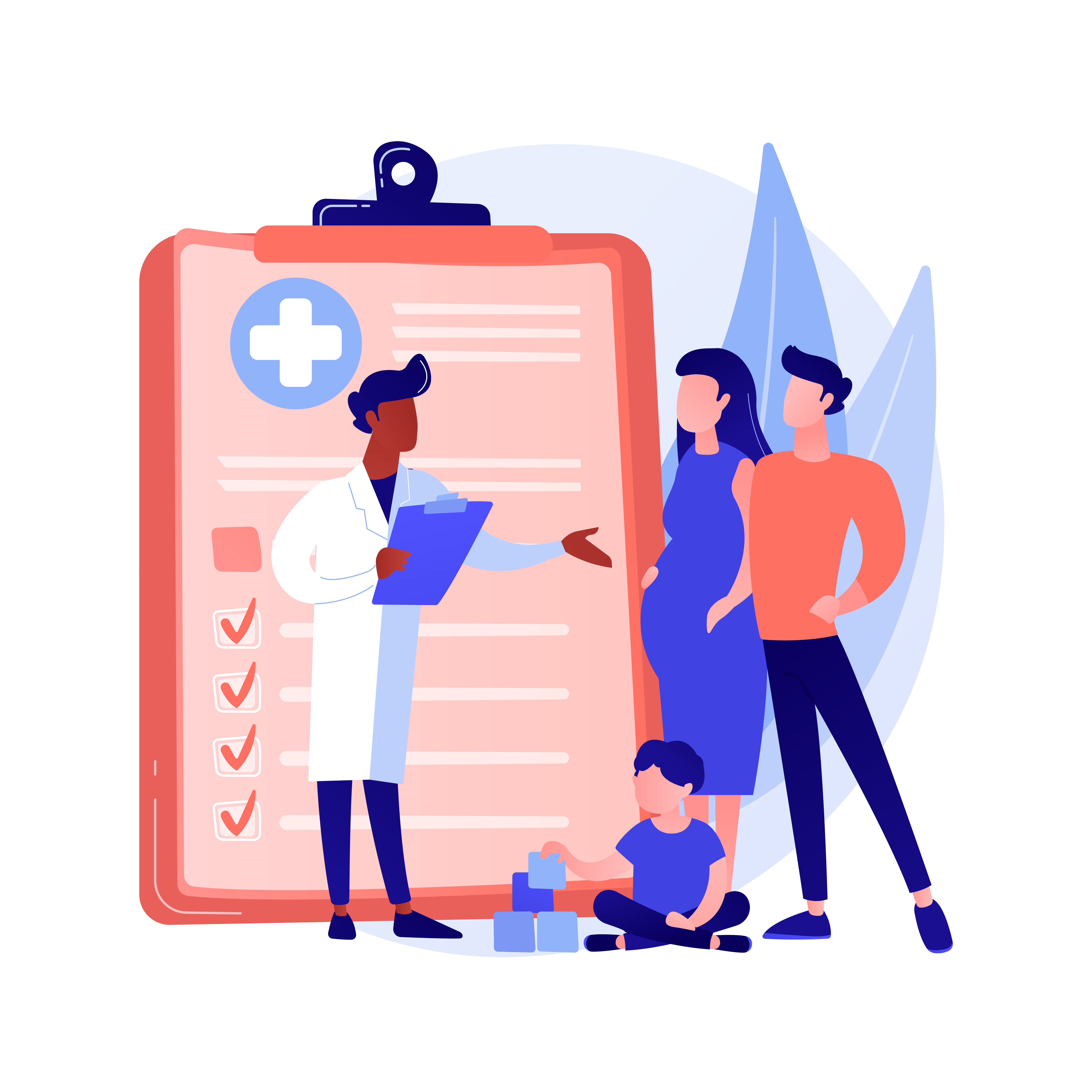 1 GUSSO, Gustavo; LOPES, José MC, DIAS, Lêda C, organizadores. Tratado de Medicina de Família e Comunidade: Princípios, Formação e Prática. 2ª. ed. Porto Alegre: ARTMED, 2019. 1249p
Definição
O prontuário é um o conjunto de documentos padronizados e ordenados, destinados ao registro da história clínica em todo o percurso do cuidado prestado por profissionais, a pessoa usuária, nos Serviços de Saúde Pública ou Privado. 1
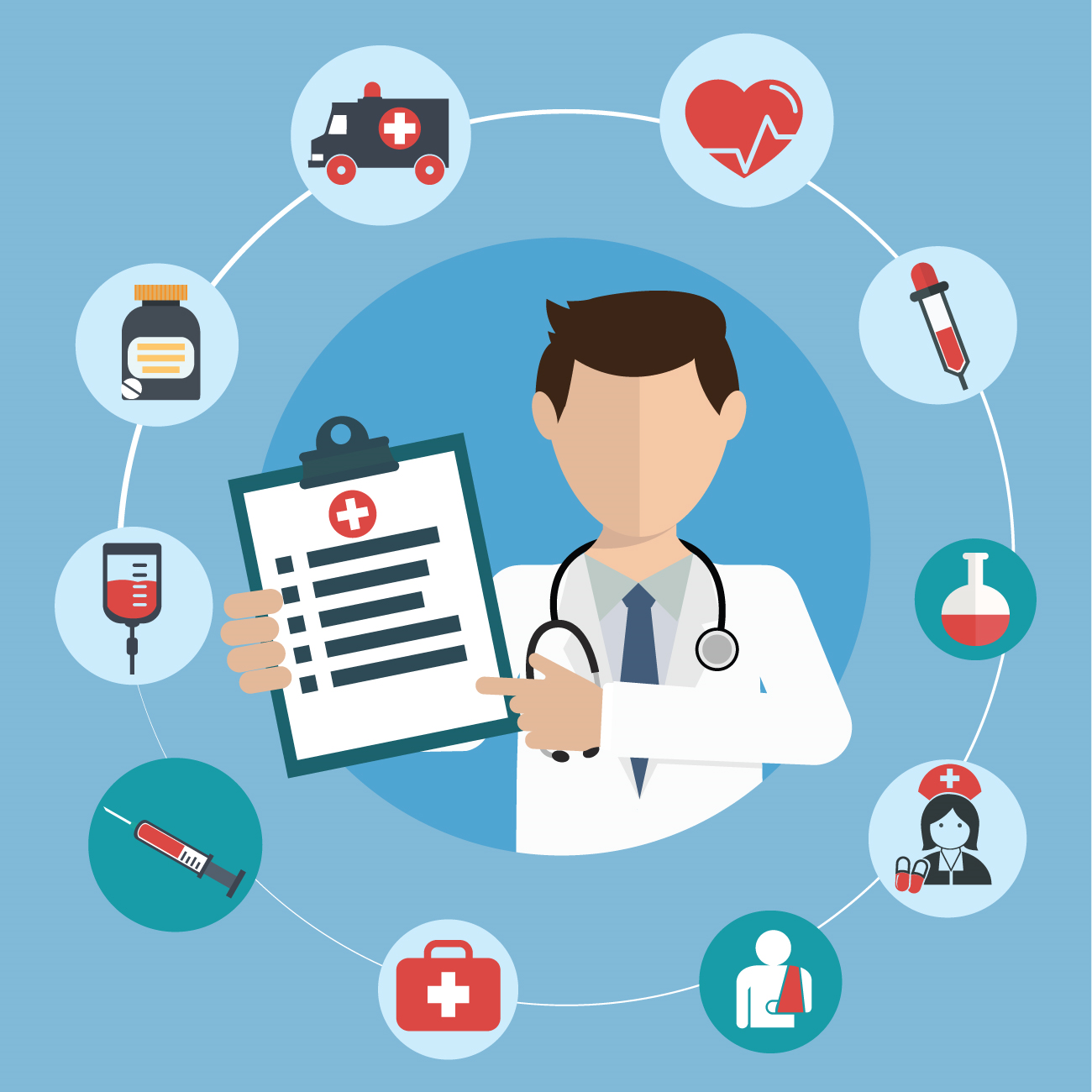 1CONSELHO FEDERAL DE MEDICINA. Resolução nº 1.638/2002, 09 de agosto de 2002. Define prontuário médico e torna obrigatória a criação da Comissão de Revisão de Prontuários nas instituições de saúde. Diário Oficial da União, Brasília, DF, 09 de agosto de 2002, Seção I , p. 184-5.
Objetivos do prontuário
O prontuário é um importante documento para o usuário, para a equipe que o acompanha, para as instituições de saúde e para a defesa judicial.

É uma fonte de informações, que são utilizadas para elaborar estatísticas e indicadores, beneficiando a assistência, a vigilância à saúde, o planejamento,  o ensino e a pesquisa. 1
1CONSELHO FEDERAL DE MEDICINA. Resolução nº 1.638/2002, 09 de agosto de 2002. Define prontuário médico e torna obrigatória a criação da Comissão de Revisão de Prontuários nas instituições de saúde. Diário Oficial da União, Brasília, DF, 09 de agosto de 2002, Seção I , p. 184-5.
Objetivos do prontuário
O prontuário pertence a pessoa usuária, mas compete ao ambulatório a sua proteção e guarda.

Podendo o usuário ter acesso integral a todos os registros e anexos, inclusive, retirar cópias quando solicitado.1
1CONSELHO FEDERAL DE MEDICINA. Resolução nº 1.638/2002, 09 de agosto de 2002. Define prontuário médico e torna obrigatória a criação da Comissão de Revisão de Prontuários nas instituições de saúde. Diário Oficial da União, Brasília, DF, 09 de agosto de 2002, Seção I , p. 184-5.
ORIENTAÇÕES:

Fonte de título: calibri (Corpo) 36 - azul
Não reposicionar
Não inserir imagens
Direito e responsabilidades
ORIENTAÇÕES:

Slide corpo TUTORIA
Fonte de sub-título: calibri 28 - cor do marcador
Corpo do texto: calibri 22 – azul
Manter os marcadores
Máximo cinco tópicos por slide
Tópicos alinhados à esquerda
O prontuário é um direito da pessoa usuária
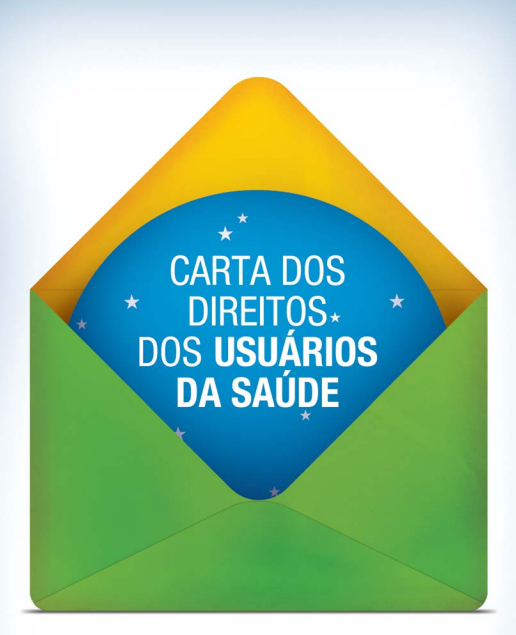 O prontuário é um direito do cidadão expresso dentro outros atos normativos, no 2º Princípio da Carta de Direitos dos Usuários do SUS.

É direito do cidadão, familiares e acompanhantes, ser informado pela equipe,  ser informado sobre o seu estado de saúde, de maneira respeitosa, clara, objetiva, compreensível e adaptada à condição cultural, respeitados os limites éticos por parte da equipe de saúde. Essas informações devem estar registradas em seu prontuário, de modo legível e atualizado.
Disponível em: < https://conselho.saude.gov.br/biblioteca/livros/cartaaosusuarios02.pdf> Acesso: 15/abril/2022
O prontuário como instrumento de Segurança da Pessoa Usuária
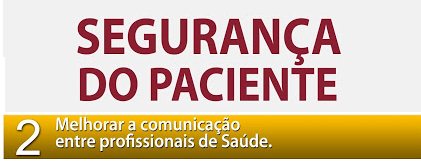 Registros assertivos no prontuário são essenciais para uma assistência segura.
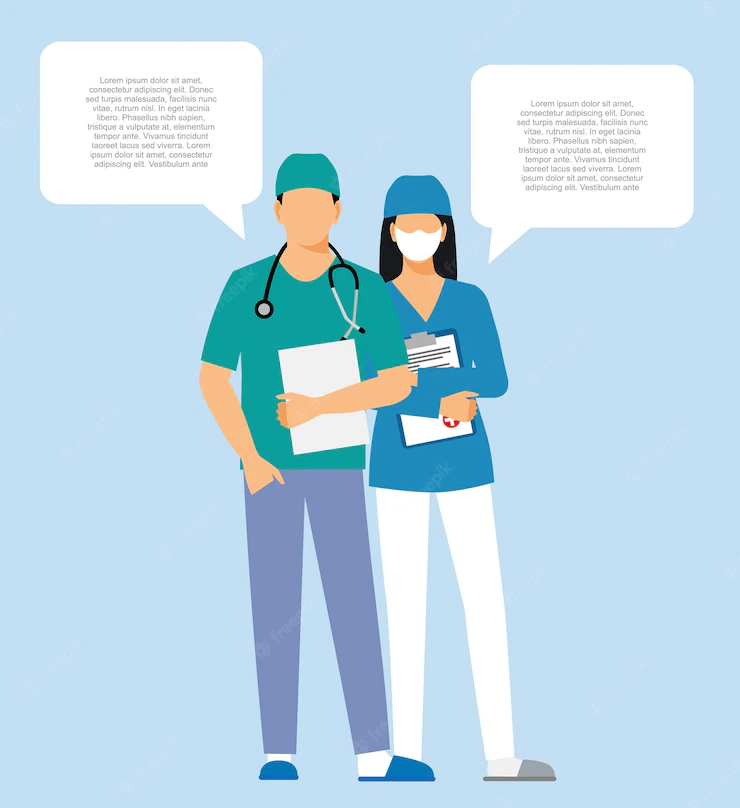 O prontuário possibilita a  comunicação   entre   membros   da   equipe multiprofissional e a continuidade da assistência prestada ao indivíduo.1
1CONSELHO FEDERAL DE MEDICINA. Resolução nº 1.638/2002, 09 de agosto de 2002. Define prontuário médico e torna obrigatória a criação da Comissão de Revisão de Prontuários nas instituições de saúde. Diário Oficial da União, Brasília, DF, 09 de agosto de 2002, Seção I , p. 184-5.
O prontuário como instrumento de Segurança da Pessoa Usuária
Os registros no prontuário devem:
 ser legíveis, completos, fidedignos, precisos, atualizados;
organizado em ordem cronológica;
conter os registros de todos os profissionais envolvidos no cuidado, utilizando terminologias das próprias das profissões, sendo que o uso de siglas e abreviaturas devem ser padronizadas na Rede de Atenção à Saúde (RAS); 
 acessível para a visualização à toda equipe multiprofissional;
O ambulatório deve dispor de Procedimento Operacional Padrão (POP) para estabelecer padrões mínimos de registros da equipe multiprofissional no prontuário da pessoa usuária.
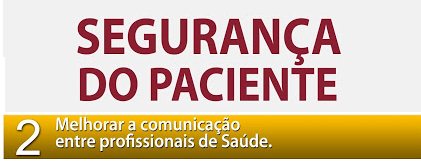 1CONSELHO FEDERAL DE MEDICINA. Resolução nº 1.638/2002, 09 de agosto de 2002. Define prontuário médico e torna obrigatória a criação da Comissão de Revisão de Prontuários nas instituições de saúde. Diário Oficial da União, Brasília, DF, 09 de agosto de 2002, Seção I , p. 184-5.
Das responsabilidades em relação ao prontuário
É competência da equipe multiprofissional envolvida no atendimento elaborar o prontuário de cada pessoa usuária e registrar todos os atendimentos realizados;

Compete as instituições hierarquicamente representadas por respectivas áreas técnicas zelar pela qualidade da prática assistencial registradas nos prontuários; 

É responsabilidade da equipe multiprofissional e da instituição de saúde o manuseio e a guarda dos prontuários.
1CONSELHO FEDERAL DE MEDICINA. Resolução nº 1.638/2002, 09 de agosto de 2002. Define prontuário médico e torna obrigatória a criação da Comissão de Revisão de Prontuários nas instituições de saúde. Diário Oficial da União, Brasília, DF, 09 de agosto de 2002, Seção I , p. 184-5.
ORIENTAÇÕES:

Fonte de título: calibri (Corpo) 36 - azul
Não reposicionar
Não inserir imagens
Guarda, proteção, sigilo e confidencialidade
Guarda, proteção, sigilo e confidencialidade
O sigilo dos profissionais da saúde diz respeito aos dados e às informações geradas e acessadas no exercício do seu processo de trabalho, que no ambulatório de atenção especializada envolve questões da pratica clínica assistencial, do ensino, supervisão e da pesquisa. 

Esses processos envolvem a manipulação de dados sensíveis, em que a violação tem grande probabilidade de resultar em lesão a personalidade se referem aos direitos inerentes à pessoa.
1CONSELHO FEDERAL DE MEDICINA. Resolução nº 1.638/2002, 09 de agosto de 2002. Define prontuário médico e torna obrigatória a criação da Comissão de Revisão de Prontuários nas instituições de saúde. Diário Oficial da União, Brasília, DF, 09 de agosto de 2002, Seção I , p. 184-5.
Guarda, proteção, sigilo e confidencialidade
É dever da equipe multiprofissional zelar pelo sigilo e proteção dos dados da pessoa usuária.
Isso implica na observância e no cumprimento dos princípios éticos e legais das diferentes categorias profissionais, das instituições e do sistema de saúde. 
A equipe gestão e assistencial do ambulatório deve conhecer as recomendações da Lei Geral de Proteção de Dados (LGPD), Lei nº 13.853 8 de julho de 2019, que dispõe sobre o tratamento de dados pessoais, dispostos em meio físico ou digital, feito por pessoa física ou jurídica de direito público ou privado.
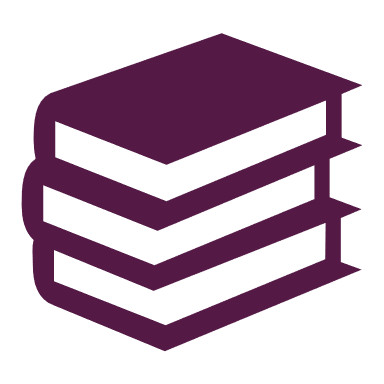 Para saber mais: https://www.gov.br/cidadania/pt-br/acesso-a-informacao/lgpd
Guarda, proteção, sigilo e confidencialidade
O prontuário em suporte de papel deve ser armazenado e preservado por um prazo mínimo de 20 anos a partir da data do último registro, se não foram arquivados por meio óptico, microfilmados ou digitalizados.
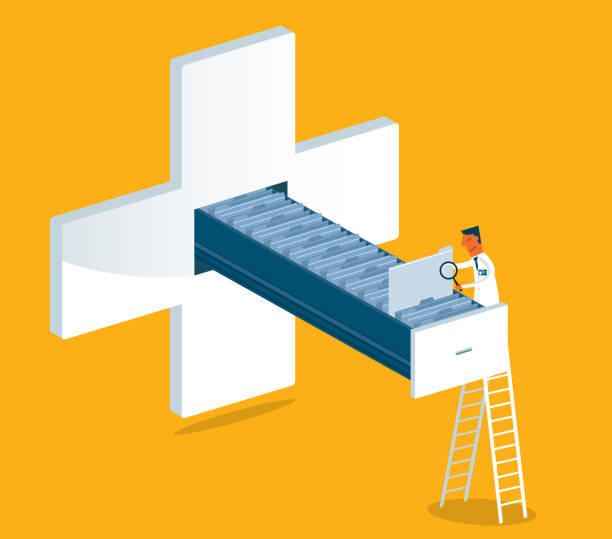 CONSELHO FEDERAL DE MEDICINA. Resolução nº 1.821/2007, 23 de novembro de 2007. Aprova as normas técnicas concernentes à digitalização e  uso dos sistemas informatizados para a guarda e manuseio dos documentos dos prontuários dos pacientes, autorizando a eliminação do papel e a troca de informação identificada em saúde. Diário Oficial da União, Brasília, DF, 23 de novembro de 2007, Seção I , p. 252.
Guarda, proteção, sigilo e confidencialidade
A Resolução CFM nº 1638/2002, estabelece em seu Artigo 3º, a obrigatoriedade da criação da Comissão de Revisão de Prontuários (CRP) nos estabelecimentos e/ou instituições de saúde onde se presta assistência médica e estabelece as suas competências. 

No ambulatório organizado segundo o modelo PASA, o enfermeiro do Ponto de Apoio tem um importante papel na implementação e monitoramento das ações deliberadas pela CRP. É recomendado que o profissional do Ponto de apoio integre a CRP.
CONSELHO FEDERAL DE MEDICINA. Resolução nº 1.638/2002, 09 de agosto de 2002. Define prontuário médico e torna obrigatória a criação da Comissão de Revisão de Prontuários nas instituições de saúde. Diário Oficial da União, Brasília, DF, 09 de agosto de 2002, Seção I , p. 184-5.
ORIENTAÇÕES:

Fonte de título: calibri (Corpo) 36 - azul
Não reposicionar
Não inserir imagens
Tipos de Prontuários
Tipos de Prontuário
Existem dois tipos de prontuários, em suporte de papel e o eletrônico. 1

Vejamos o benefícios e desafios do prontuário em suporte de papel e prontuário eletrônico.
1CONSELHO FEDERAL DE MEDICINA. Resolução nº 1.821/2007, 23 de novembro de 2007. Aprova as normas técnicas concernentes à digitalização e  uso dos sistemas informatizados para a guarda e manuseio dos documentos dos prontuários dos pacientes, autorizando a eliminação do papel e a troca de informação identificada em saúde. Diário Oficial da União, Brasília, DF, 23 de novembro de 2007, Seção I , p. 252.
Tipos de prontuário
Preferencialmente devem ser adotados sistema de prontuário informatizados conforme Resolução do CFM 1.821/2007.1
A AAE ainda não dispõe de um prontuário como o Sistema e-SUS AB com Prontuário Clínico do Cidadão (PEC), software do Ministério da Saúde fornecido a toda APS do país. 
Ainda que, o ambulatório disponha sistema de prontuário eletrônico, deverá dispor de plano de contingência com adoção de estratégias padronizadas que garantam o registro,  segurança das informações geradas em todas as etapas do processo de cuidado do usuário e incorporação ao prontuário eletrônico.
1CONSELHO FEDERAL DE MEDICINA. Resolução nº 1.821/2007, 23 de novembro de 2007. Aprova as normas técnicas concernentes à digitalização e  uso dos sistemas informatizados para a guarda e manuseio dos documentos dos prontuários dos pacientes, autorizando a eliminação do papel e a troca de informação identificada em saúde. Diário Oficial da União, Brasília, DF, 23 de novembro de 2007, Seção I , p. 252.
Características desejáveis do prontuário eletrônico para AAE
Preferencialmente integrado com o prontuário da APS, um prontuário único, APS e AAE.
 Disponibilidade de prontuário clínico eletrônico que permita o acesso a informação útil, oportuno e individualizado das pessoas usuárias e de populações com condições crônicas;
 Os registros (lista de pessoas usuárias com condições específicas) deve estar estruturado de acordo com diretrizes clínicas, que fornecem alertas acerca dos serviços necessários ou pendentes.
MOYSÉS, S.T.; SILVEIRA FILHO, AD; MOYSES, S. (Org.). Laboratório de inovação no cuidado das condições crônicas na APS: a implantação do modelo de atenção às condições crônicas na UBS Alvorada em Curitiba, Paraná. Brasília, DF: Organização Pan-Americana da Saúde, 2012.

Translated from the Assessment of Chronic Illness Care (ACIC), Copyright 2000, The MacColl Center for Health Care Innovation, Group Health Cooperative", by Filipe Leal, Carminda Morais PhD e Rui Pimenta PhD, Portugal, 2013.
Características desejáveis do prontuário eletrônico para AAE
Disponibilidade de alerta para os profissionais, de forma a permitir um identificação de subpopulações por estratificação de risco;
 Disponibilização de Informação (relatórios) sobre subgrupos relevantes de pessoas usuárias, para ajudar os profissionais no planejamento do cuidado.
Possibilidade de elaboração integrada do Plano de Cuidados APS-AAE;
Gerar relatórios de indicadores clínicos individuais e por subpopulação acompanhada para monitoramento e avaliação da estabilidade clínica.
MOYSÉS, S.T.; SILVEIRA FILHO, AD; MOYSES, S. (Org.). Laboratório de inovação no cuidado das condições crônicas na APS: a implantação do modelo de atenção às condições crônicas na UBS Alvorada em Curitiba, Paraná. Brasília, DF: Organização Pan-Americana da Saúde, 2012.

Translated from the Assessment of Chronic Illness Care (ACIC), Copyright 2000, The MacColl Center for Health Care Innovation, Group Health Cooperative", by Filipe Leal, Carminda Morais PhD e Rui Pimenta PhD, Portugal, 2013.
ORIENTAÇÕES:

Fonte de título: calibri (Corpo) 36 - azul
Não reposicionar
Não inserir imagens
Itens que compõem o prontuário
Itens que compõem o prontuário
No prontuário do usuário ainda devem ser anexados:
Planos de cuidados
Formulários de compartilhamento do cuidado APS-AAE e transição do cuidado AAE-APS
Mapa de monitoramento glicêmico e pressórico
Laudo de exames 
Declarações, atestados 
Relatórios
Prescrições 
Termos de consentimento
Encaminhamentos
Entre outros
ORIENTAÇÕES:

Fonte de título: calibri (Corpo) 36 - azul
Não reposicionar
Não inserir imagens
Fluxo do prontuário no ambulatório
Fluxo do prontuário no ambulatório – Compartilhamento do Cuidado
Conferência do prontuário, checar a entrega no registro de controle  e  arquivamento pela  recepção/SAP.
-Usuário em 1º atendimento no ambulatório: proceder a abertura do prontuário se o usuário ainda não tiver o documento na instituição;
-Usuário em atendimento subsequente, atualizar dados cadastrais. 
- Se prontuário suporte de papel, retirar os prontuários no dia anterior ao atendimento e inserir os formulários do prontuário padronizados.
Os prontuários dos usuários que  atendem os critérios de compartilhamento são  direcionados para o Ponto de Apoio. 
O enfermeiro do Ponto de Apoio conduzirá o fluxo de atenção contínua e monitorará os registros de todos os atendimentos realizados e intervirá imediatamente quando identificar ausência dos  registros padronizados.
RECEPÇÃO|SERVIÇO DE ARQUIVO DE PRONTUÁRIO (SAP)
Confirmação de comparecimento e orientações gerais sobre o atendimento, controle dos prontuários
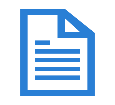 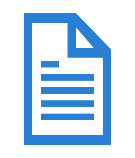 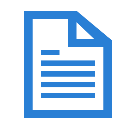 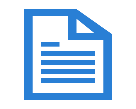 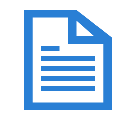 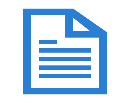 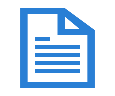 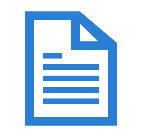 PRONTUÁRIO
PRONTUÁRIO
PRONTUÁRIO
PRONTUÁRIO
PRONTUÁRIO
PRONTUÁRIO
PRONTUÁRIO
PRONTUÁRIO
Atendimento pelo
TÉCNICO EM ENFERMAGEM
Sinais vitais, antropometria
e sinais de alerta
Atende aos critérios de compartilhamento do cuidado?
Avaliação do Compartilhamento do Cuidado ENFERMEIRO
Verificação do formulário e critérios de compartilhamento e documentos necessários
PONTO DE APOIO
ENFERMEIRO coordenador do ciclo de atendimento
SIM
NÃO
SIM
Os prontuários dos usuários que não atendam os critérios de compartilhamento deverão ser direcionados para o Assistente Social.
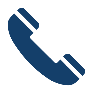 Supervisão Indireta APS e/ou de outros pontos da RAS
ASSISTENTE SOCIAL
Agendamento de atendimento na APS
Registros da intervenção feita no prontuário do usuário e direcionamento do prontuário para recepção/SAP.
Fluxo do prontuário no ambulatório – Atenção Contínua da linha de cuidado Materno Infantil
Assistente Social
RECEPÇÃO|SERVIÇO DE ARQUIVO DE PRONTUÁRIO (SAP)
A EQUIPE discute o caso 
para elaboração do 
PLANO DE CUIDADOS
INTEGRADO
Terapeuta Ocupacional
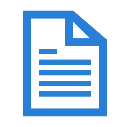 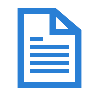 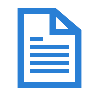 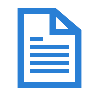 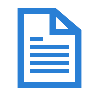 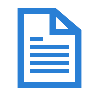 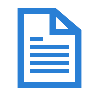 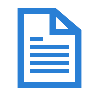 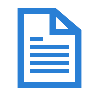 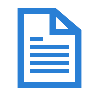 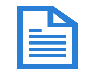 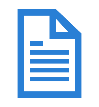 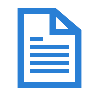 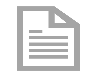 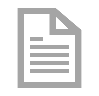 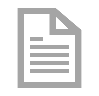 CICLO DE
ATENÇÃO CONTÍNUA
Registro no prontuário único da pessoa usuária de todos os atendimentos individuais sequenciais, exames e procedimentos especializados.
PRONTUÁRIO
PRONTUÁRIO
PRONTUÁRIO
PRONTUÁRIO
PRONTUÁRIO
PRONTUÁRIO
PRONTUÁRIO
PRONTUÁRIO
PRONTUÁRIO
PRONTUÁRIO
PRONTUÁRIO
PRONTUÁRIO
PRONTUÁRIO
PRONTUÁRIO
PRONTUÁRIO
PRONTUÁRIO
Conferência do prontuário, checar a entrega no registro de controle  e  arquivamento pela  recepção/SAP.
Fonoaudiólogo
Fisioterapeuta
PONTO DE APOIO
O ENFERMEIRO coordenador do ciclo de atenção contínua, realiza o monitoramento dos registros nos prontuários de acordo com os roteiros de atendimento e checklist de revisão do prontuário e intervém em tempo real.
Neuropediatra
Pediatra
Oftalmologista|
Retinologista
Ginecologista Obstetra
Psicólogo
Exames
- Ultrassom obstétrico
- Ultrassom obstétrico com doppler
Ultrassom morfológico 
-  Eletrocardiograma
Nutricionista
Cardiotocografia Basal
Enfermeiro
ORIENTAÇÕES:

Fonte de título: calibri (Corpo) 36 - azul
Não reposicionar
Não inserir imagens
Da teoria à prática
Como estão os nossos processos?
1- Qual o tipo de prontuário utilizado no ambulatório?

2- O prontuário permite que todos os membros da equipe multiprofissional evolua o seu atendimento e tenha acesso para leitura aos registros dos outros profissionais? 

3- Qual o fluxo do prontuário no ambulatório?
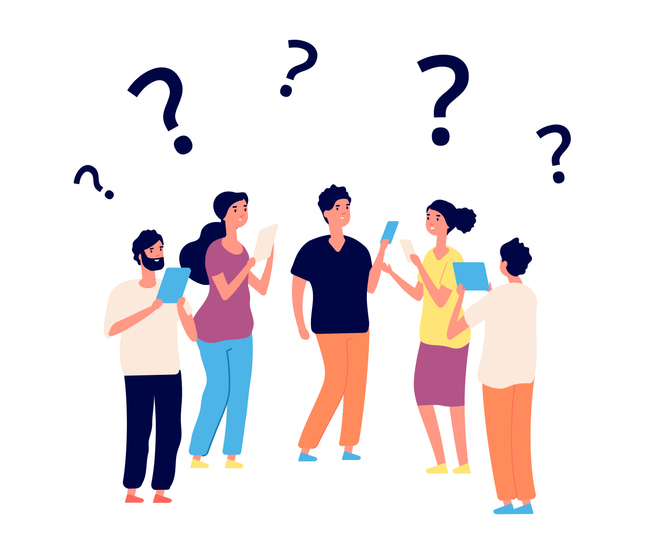 Fluxo do prontuário no ambulatório – Atenção Contínua da linha de cuidado da pessoa com DM|HAS
Assistente Social
RECEPÇÃO|SERVIÇO DE ARQUIVO DE PRONTUÁRIO (SAP)
Serviço do Pé diabético 
usuário com ulceras ativas
A EQUIPE discute o caso 
para elaboração do 
PLANO DE CUIDADOS
INTEGRADO
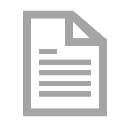 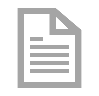 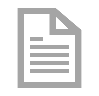 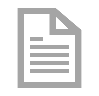 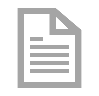 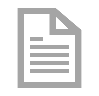 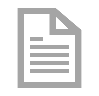 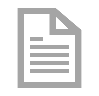 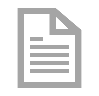 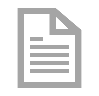 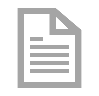 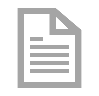 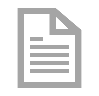 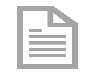 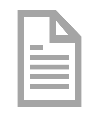 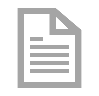 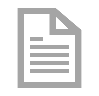 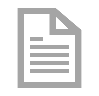 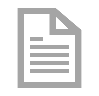 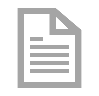 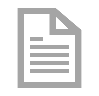 Oftalmologista*
Retinografia sem contraste
CICLO DE
ATENÇÃO CONTÍNUA
Registro no prontuário único da pessoa usuária de todos os atendimentos individuais sequenciais, exames e procedimentos especializados.
Conferência do prontuário, checar a entrega no registro de controle  e  arquivamento pela  recepção/SAP.
PRONTUÁRIO
PRONTUÁRIO
PRONTUÁRIO
PRONTUÁRIO
PRONTUÁRIO
PRONTUÁRIO
PRONTUÁRIO
PRONTUÁRIO
PRONTUÁRIO
PRONTUÁRIO
PRONTUÁRIO
PRONTUÁRIO
PRONTUÁRIO
PRONTUÁRIO
PRONTUÁRIO
PRONTUÁRIO
PRONTUÁRIO
PRONTUÁRIO
PRONTUÁRIO
PRONTUÁRIO
PRONTUÁRIO
Exames oftalmológicos***
-Angiofluoresceinografia- - Fotocoagulação à laser
- OCT
- Injeção intra vítreo
Educador Físico
Fisioterapeuta
PONTO DE APOIO
O ENFERMEIRO coordenador do ciclo de atenção contínua, realiza o monitoramento dos registros nos prontuários de acordo com os roteiros de atendimento e checklist de revisão do prontuário e intervém em tempo real.
Farmacêutico Clínico
Endocrinologista
Nefrologista*
Angiologista*
Cardiologista
Psicólogo
Eletrocardiograma
Enfermeiro
Exames cardiológicos**
-Teste Ergométrico
- Ecocardiograma
- MAPA
- Holter
Nutricionista
*Especialidades internas mediante a solicitação de interconsulta de acordo com a necessidade do usuário
** Realizados a partir da solicitação do cardiologista
*** Realizados a partir da solicitação do oftalmologista
Avaliação do Índice Tornozelo-Braquial (ITB)
Fluxo do prontuário no ambulatório – Atenção Contínua da linha de cuidado da pessoa Idosa
Assistente Social
RECEPÇÃO|SERVIÇO DE ARQUIVO DE PRONTUÁRIO (SAP)
A EQUIPE discute o caso 
para elaboração do 
PLANO DE CUIDADOS
INTEGRADO
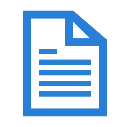 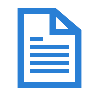 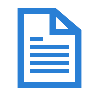 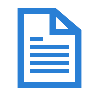 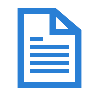 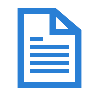 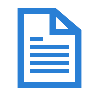 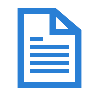 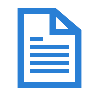 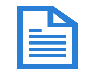 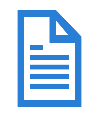 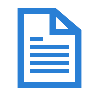 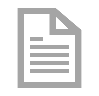 Fonoaudiólogo
CICLO DE
ATENÇÃO CONTÍNUA
Registro no prontuário único da pessoa usuária de todos os atendimentos individuais sequenciais, exames e procedimentos especializados.
Conferência do prontuário, checar a entrega no registro de controle  e  arquivamento pela  recepção/SAP.
PRONTUÁRIO
PRONTUÁRIO
PRONTUÁRIO
PRONTUÁRIO
PRONTUÁRIO
PRONTUÁRIO
PRONTUÁRIO
PRONTUÁRIO
PRONTUÁRIO
PRONTUÁRIO
PRONTUÁRIO
PRONTUÁRIO
PRONTUÁRIO
Educador Físico
PONTO DE APOIO
O ENFERMEIRO coordenador do ciclo de atenção contínua, realiza o monitoramento dos registros nos prontuários de acordo com os roteiros de atendimento e checklist de revisão do prontuário e intervém em tempo real.
Fisioterapeuta
Farmacêutico Clínico
Psicólogo
Exames complementares: *
Densitometria óssea
TC Crânio
ECG
- Ultrassom abdominal
-
Geriatra
Nutricionista
Enfermeiro
* Realizados a partir da solicitação do geriatra
Fluxo do prontuário no ambulatório – Atenção Contínua da linha de cuidado Saúde da Mulher Câncer de colo uterino e mama
Assistente Social
RECEPÇÃO|SERVIÇO DE ARQUIVO DE PRONTUÁRIO (SAP)
A EQUIPE discute o caso 
para elaboração do 
PLANO DE CUIDADOS
INTEGRADO
Fisioterapeuta
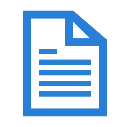 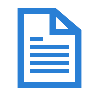 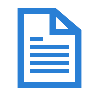 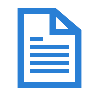 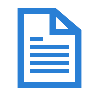 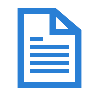 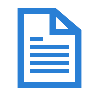 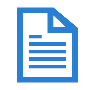 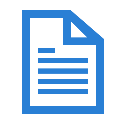 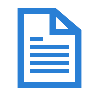 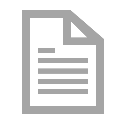 CICLO DE
ATENÇÃO CONTÍNUA
Registro no prontuário único da pessoa usuária de todos os atendimentos individuais sequenciais, exames e procedimentos especializados.
PRONTUÁRIO
Mastologista
PRONTUÁRIO
PRONTUÁRIO
PRONTUÁRIO
PRONTUÁRIO
PRONTUÁRIO
PRONTUÁRIO
PRONTUÁRIO
PRONTUÁRIO
PRONTUÁRIO
PRONTUÁRIO
Conferência do prontuário, checar a entrega no registro de controle  e  arquivamento pela  recepção/SAP.
Exames e Procedimentos
- Mamografia
- Ultrassom de mamas
- PAAF
--Core-biopsy
- Exérese de nódulos
PONTO DE APOIO
O ENFERMEIRO coordenador do ciclo de atenção contínua, realiza o monitoramento dos registros nos prontuários de acordo com os roteiros de atendimento e checklist de revisão do prontuário e intervém em tempo real.
Ginecologista Obstetra
Exames e Procedimentos
- Ultrassom pélvico e Endovaginal
-Colposcopia
-Biopsia
-Eletrocauterização
- CAF/EZT
Psicólogo
Enfermeiro
Fluxo do prontuário no ambulatório – Atenção Contínua da linha de cuidado Saúde Mental
RECEPÇÃO|SERVIÇO DE ARQUIVO DE PRONTUÁRIO (SAP)
A EQUIPE discute o caso 
para elaboração do 
PLANO DE CUIDADOS
INTEGRADO
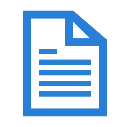 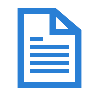 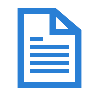 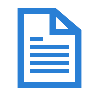 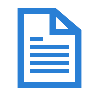 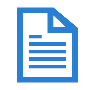 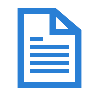 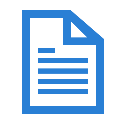 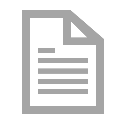 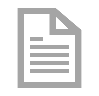 Assistente Social
PRONTUÁRIO
PRONTUÁRIO
PRONTUÁRIO
PRONTUÁRIO
PRONTUÁRIO
PRONTUÁRIO
PRONTUÁRIO
PRONTUÁRIO
PRONTUÁRIO
PRONTUÁRIO
CICLO DE
ATENÇÃO CONTÍNUA
Registro no prontuário único da pessoa usuária de todos os atendimentos individuais sequenciais, exames e procedimentos especializados.
Conferência do prontuário, checar a entrega no registro de controle  e  arquivamento pela  recepção/SAP.
Terapeuta Ocupacional
PONTO DE APOIO
O ENFERMEIRO coordenador do ciclo de atenção contínua, realiza o monitoramento dos registros nos prontuários de acordo com os roteiros de atendimento e checklist de revisão do prontuário e intervém em tempo real.
Farmacêutico Clínico
Psiquiatra
Psicólogo
Enfermeiro
Nutricionista
ORIENTAÇÕES:

Não reposicionar o texto do link
Não inserir imagens
Não inserir texto
Não inserir mensagens de agradecimento
Slide padrão de finalização